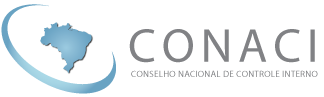 22ª Reunião Técnica – Porto Velho/RO
VISÃO DO PROJETO
Queremos estruturar um modelo de recrutamento, seleção e gestão de cargos de alta direção que responda a duas perguntas:




Qualidade e experiência do profissional nomeado alinhado com o desafio do cargo
Como dar transparência para o processo de escolha das pessoas para cargos comissionados de alta direção do Governo Estadual de Rondônia?
Como legitimar que as pessoas escolhidas possuem as competências adequadas para desempenhar com excelência os objetivos e funções que lhes foram atribuídas?
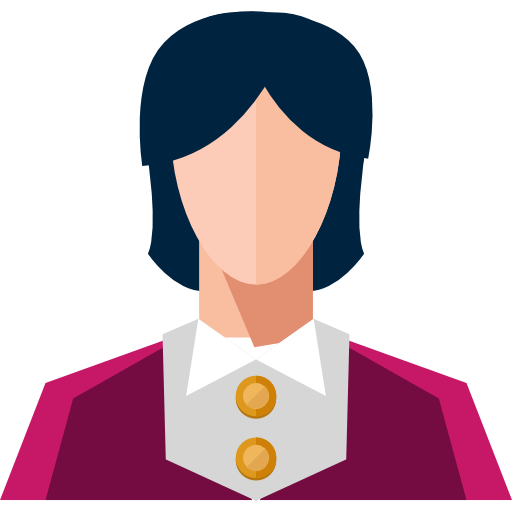 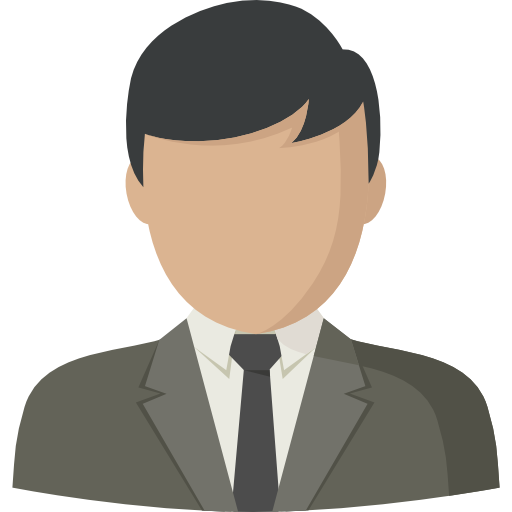 ABORDAGEM TÉCNICA
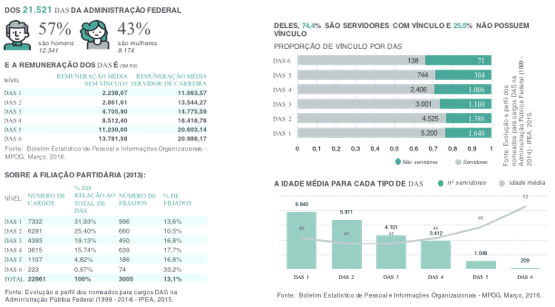 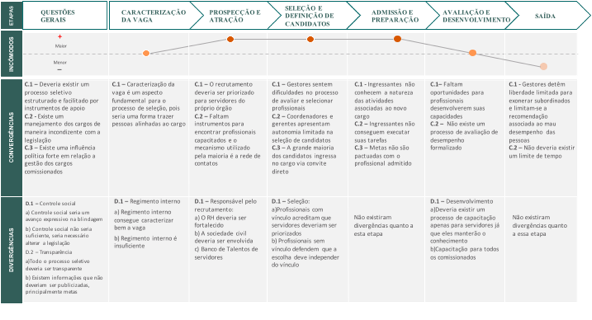 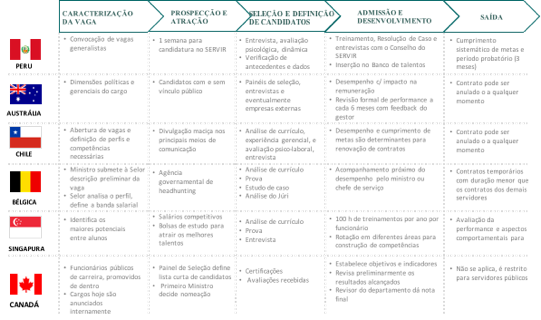 1
3
2
ANÁLISE QUALITATIVA:
ENTREVISTAS EM PROFUNDIDADE
ANÁLISE QUANTITATIVA
BENCHMARKING
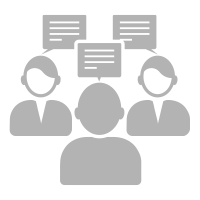 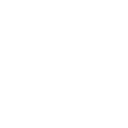 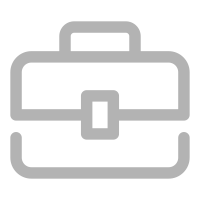 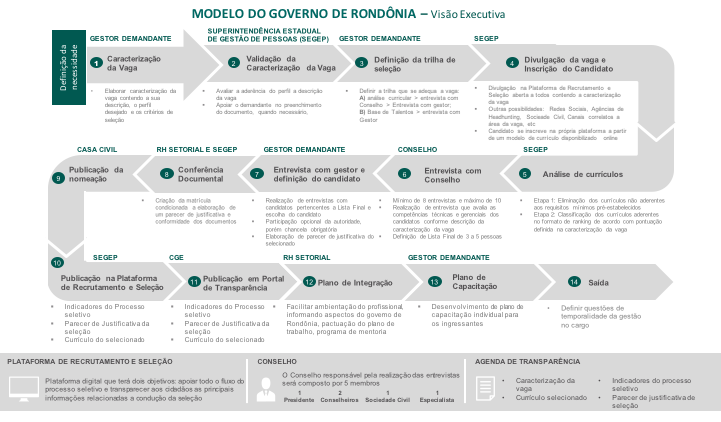 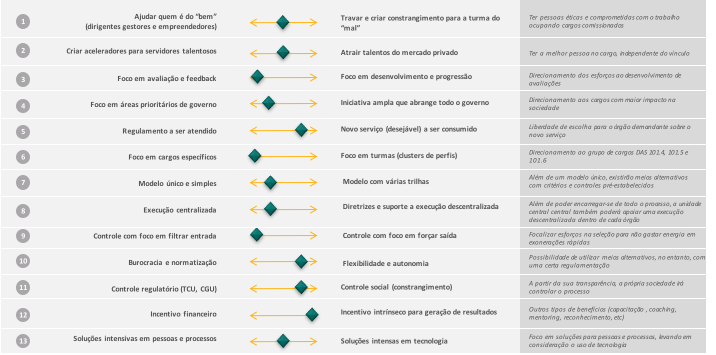 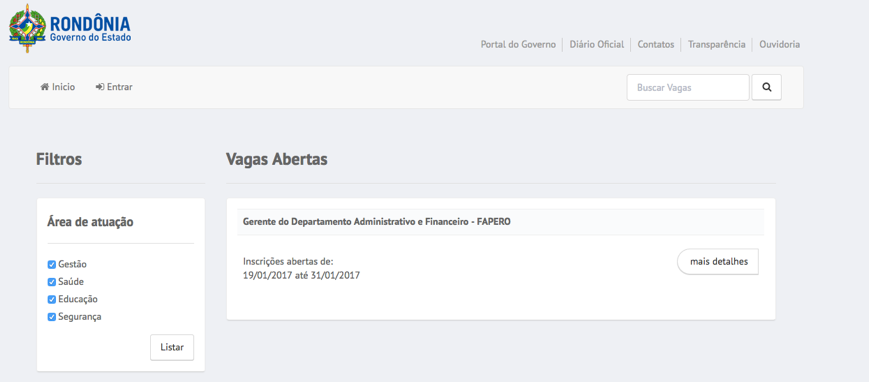 4
6
5
IMPLANTAÇÃO
WORKSHOPS
PROPOSIÇÃO DO MODELO
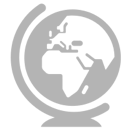 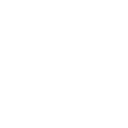 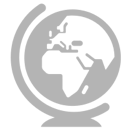 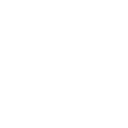 MODELO DO GOVERNO DE RONDÔNIA – Visão Executiva
SUPERINTENDÊNCIA ESTADUAL DE GESTÃO DE PESSOAS (SEGEP)
GESTOR DEMANDANTE
GESTOR DEMANDANTE
SEGEP
Caracterização da Vaga
Validação da Caracterização da Vaga
Definição da necessidade
Definição da trilha de seleção
Divulgação da vaga e Inscrição do Candidato
1
1
2
3
4
Divulgação na Plataforma de Recrutamento e Seleção aberta a todos contendo a caracterização da vaga
Outras possibilidades: Redes Sociais, Agências de Headhunting, Socieade Civil, Canais correlatos a área da vaga, etc
Candidato se inscreve na própria plataforma a partir de um modelo de currículo disponibilizado online
Elaborar caracterização da vaga contendo a sua descrição, o perfil desejado e os critérios de seleção
Avaliar a aderência do perfil a descrição da vaga
Apoiar o demandante no preenchimento do documento, quando necessário,
Definir a trilha que se adequa a vaga: A) análise curricular > entrevista com Conselho > Entrevista com gestor; B) Base de Talentos > entrevista com Gestor
CASA CIVIL
RH SETORIAL E SEGEP
GESTOR DEMANDANTE
CONSELHO
SEGEP
Publicação da nomeação
Conferência
Documental
Entrevista com gestor e definição do candidato
Entrevista com Conselho
Análise de currículos
8
7
6
5
9
Criação da matrícula condicionada a elaboração de um parecer de justificativa e conformidade dos documentos
Etapa 1: Eliminação dos currículos não aderentes aos requisitos mínimos pré-estabelecidos
Etapa 2: Classificação dos currículos aderentes no formato de ranking de acordo com pontuação definida na caracterização da vaga
Realização de entrevistas com candidatos pertencentes a Lista Final e escolha do candidato
Participação opcional da autoridade, porém chancela obrigatória
Elaboração de parecer de justificativa do selecionado
Mínimo de 8 entrevistas e máximo de 10
Realização de entrevista que avalia as competências técnicas e gerenciais dos candidatos conforme descrição da caracterização da vaga
Definição de Lista Final de 3 a 5 pessoas
SEGEP
CGE
RH SETORIAL
GESTOR DEMANDANTE
10
Plano de Capacitação
Publicação na Plataforma de Recrutamento e Seleção
Publicação em Portal 
de Transparência
Plano de Integração
Saída
11
12
13
14
Indicadores do Processo seletivo
Parecer de Justificativa da seleção
Currículo do selecionado
Indicadores do Processo seletivo
Parecer de Justificativa da seleção
Currículo do selecionado
Facilitar ambientação do profissional, informando aspectos do governo de Rondônia, pactuação do plano de trabalho, programa de mentoria
Desenvolvimento de plano de capacitação individual para os ingressantes
Definir questões de temporalidade da gestão no cargo
PLATAFORMA DE RECRUTAMENTO E SELEÇÃO
CONSELHO
AGENDA DE TRANSPARÊNCIA
O Conselho responsável pela realização das entrevistas será composto por 5 membros
Indicadores do processo seletivo
Parecer de justificativa de seleção
Caracterização da vaga
Currículo selecionado
Plataforma digital que terá dois objetivos: apoiar todo o fluxo do processo seletivo e transparecer aos cidadãos as principais informações relacionadas a condução da seleção
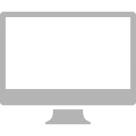 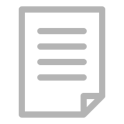 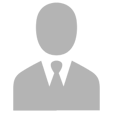 1
Presidente
2 Conselheiros
1 
Sociedade Civil
1 
Especialista
[Speaker Notes: Secretarias fixas]
DESTAQUES TÉCNICOS
1
PÚBLICO-ALVO DOS WORKSHOPS
Workshop com a ABF, Vetor Brasil, Representantes da Sociedade Civil e outros atores envolvidos
Workshop com Gestores Públicos ocupantes de cargos comissionados do Governo Federal e do Governo de Rondônia
2
BENCHMARKINGS NACIONAIS E INTERNACIONAIS
Entendimento de cases internacionais como Bélgica, Peru, Austrália, Chile, etc
Estudo de cases nacionais como FAPERO, Líderes Cariocas, Empreendedores Públicos de Minas, etc
PRINCIPAIS RESULTADOS OBTIDOS
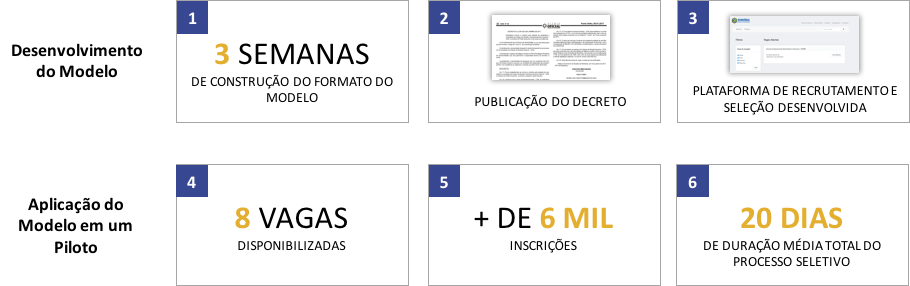 PRINCIPAIS RESULTADOS OBTIDOS
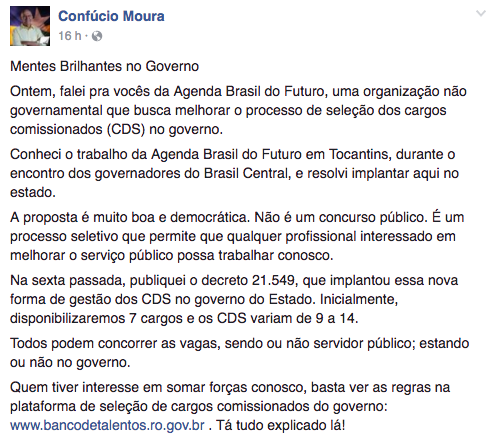 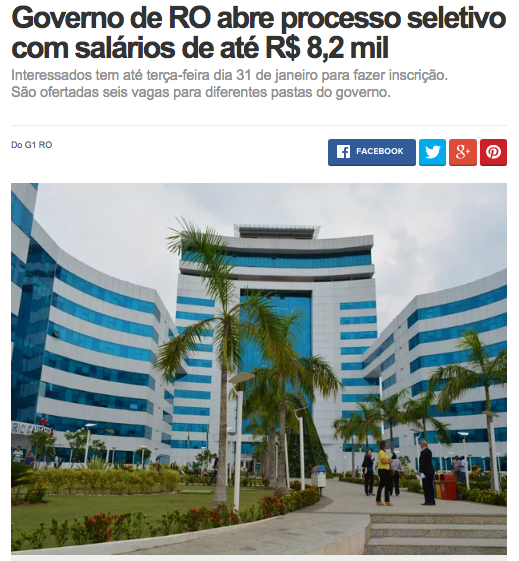 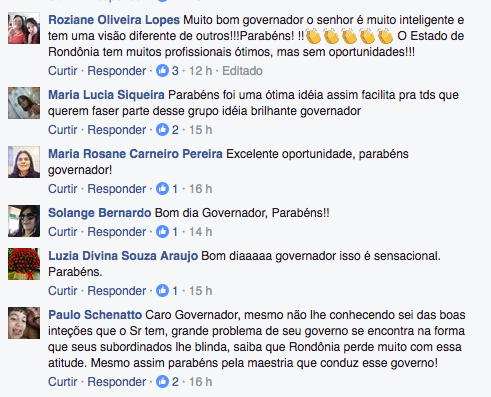 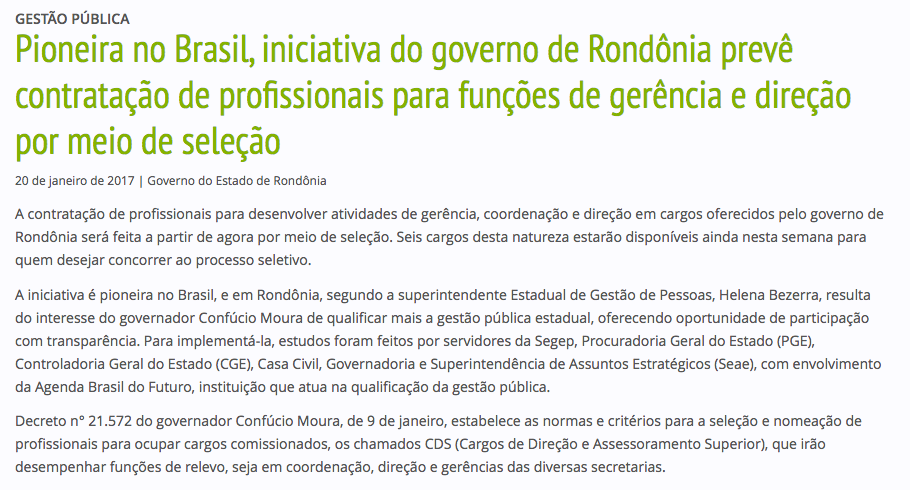 A iniciativa repercutiu positivamente 
através de diferentes fontes
A população demonstrou forte 
apoio a iniciativa